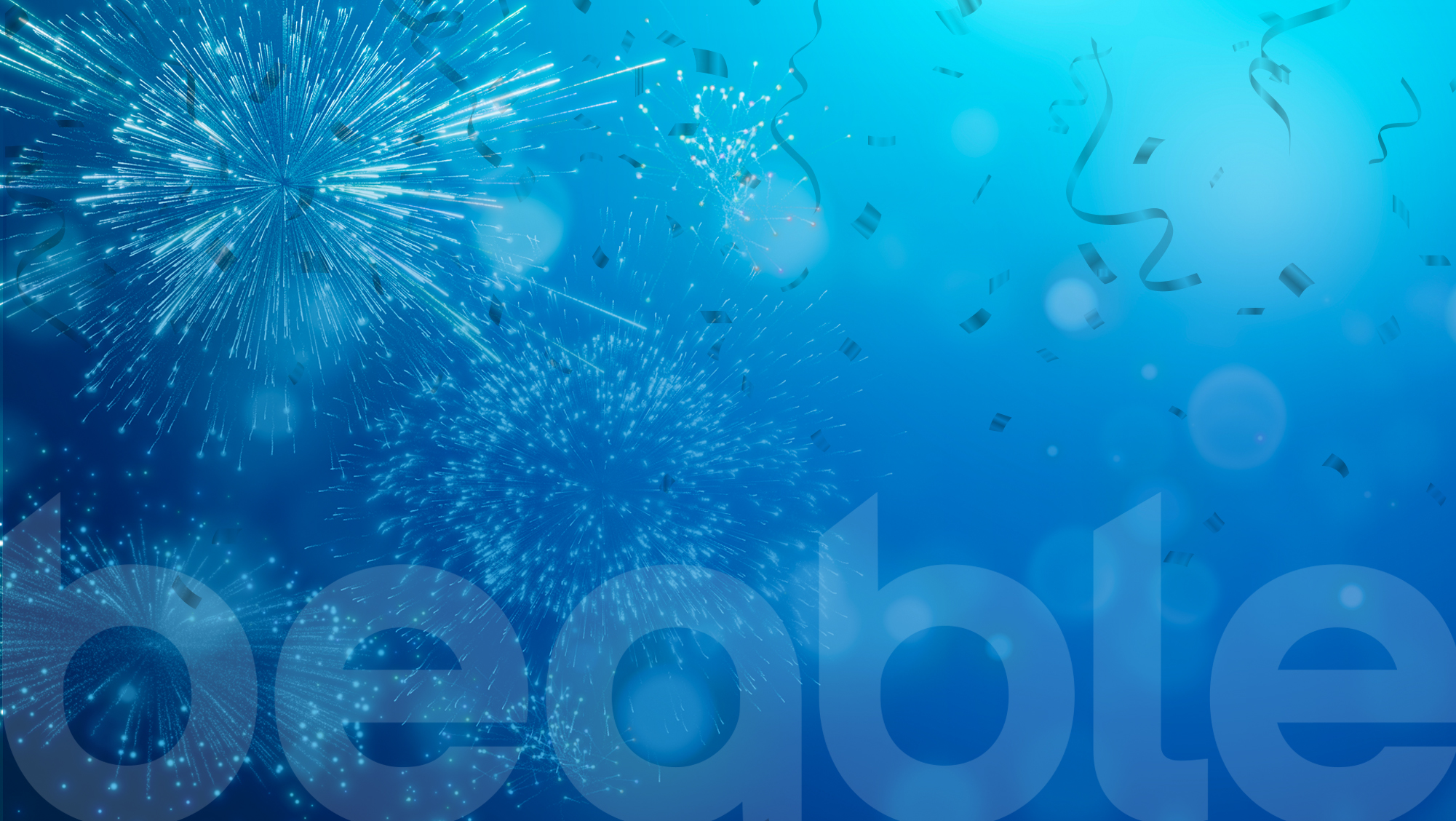 BEABLE END-OF-YEAR STUDENT CELEBRATION!

Recognizing Your Success This School Year
[Speaker Notes: Before we walk through a demo of Beable, I would like to take a few minutes to give you some background on Beable, that will provide you with some context for the approach of the product.  Covid has been a traumatic and challenging time for both teachers and students.  Many students have lost instructional time and have shown limited growth in literacy.  Beable is about supporting schools with rescue and recovery through the development of life ready literacy.]
WELCOME TO YOUR BEABLE END OF YEAR CELEBRATION
[Speaker Notes: At the heart of the Beable IQ engine are three proprietary tools: The Learner Record, the Forecaster, and the Accelerator.]
REFLECTING ON YOUR ACHIEVEMENTS!A LOOK BACK THROUGHOUT THE YEAR
[Speaker Notes: At the heart of the Beable IQ engine are three proprietary tools: The Learner Record, the Forecaster, and the Accelerator.]
Teachers, use this space to add screenshots of reports showing positive growth
Wow!
LITERACY VICTORIES!
Together you have has completed over
And completed
XX
XX
Lessons !
Reading Challenges!
[Speaker Notes: At the heart of the Beable IQ engine are three proprietary tools: The Learner Record, the Forecaster, and the Accelerator.]
CONTEST WINNERS
List of school-wide and national winners- Available by request
This school-year you competed in # contests against over x students nationwide!


Congratulations to [school name] winners!
Carson Carney
Simeon Russell
June Higgins
Draven Irwin
Adriel Chang
Eliana Fields
Collin Hartman
Dennis Lindsey
Adriel Kelley
Elsa Velez
Giovanna Li
Jessie Dougherty
Simeon Russell
June Higgins
Draven Irwin
Adriel Chang
Eliana Fields
Collin Hartman
Dennis Lindsey
Adriel Kelley
Elsa Velez
Giovanna Li
Jessie Dougherty
[Speaker Notes: At the heart of the Beable IQ engine are three proprietary tools: The Learner Record, the Forecaster, and the Accelerator.]
congratulations
Insert your student names here, or create one slide for each student name
Carson Carney
Simeon Russell
June Higgins
Draven Irwin
Adriel Chang
Eliana Fields
Collin Hartman
Dennis Lindsey
Adriel Kelley
Elsa Velez
Giovanna Li

Simeon Russell
June Higgins
Draven Irwin
Adriel Chang
Eliana Fields
Collin Hartman
Dennis Lindsey
Adriel Kelley
Elsa Velez
Giovanna Li
Jessie Dougherty
Adriel Chang
OR
[Speaker Notes: At the heart of the Beable IQ engine are three proprietary tools: The Learner Record, the Forecaster, and the Accelerator.]
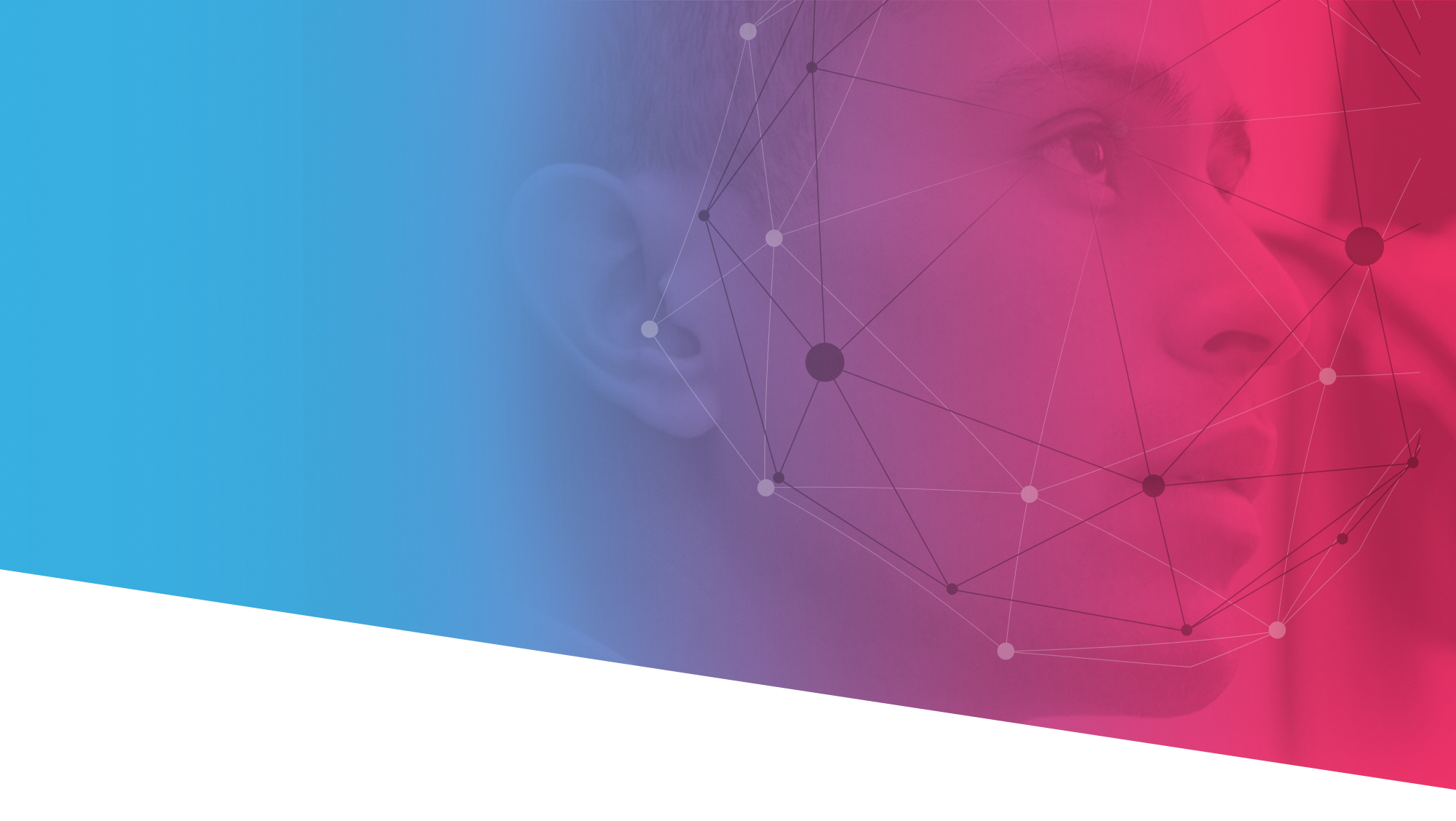 YOU
are learning
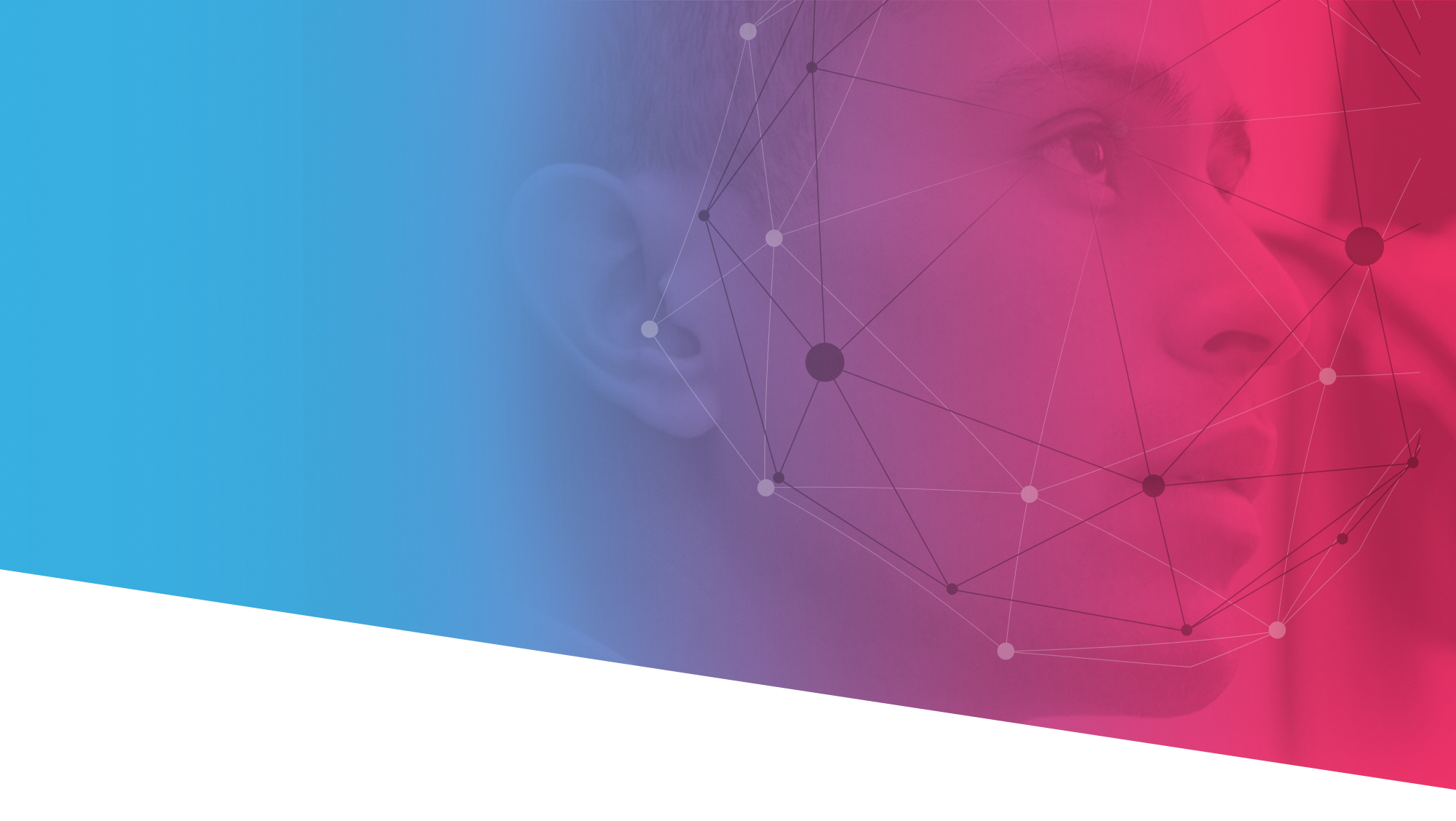 YOU
are growing
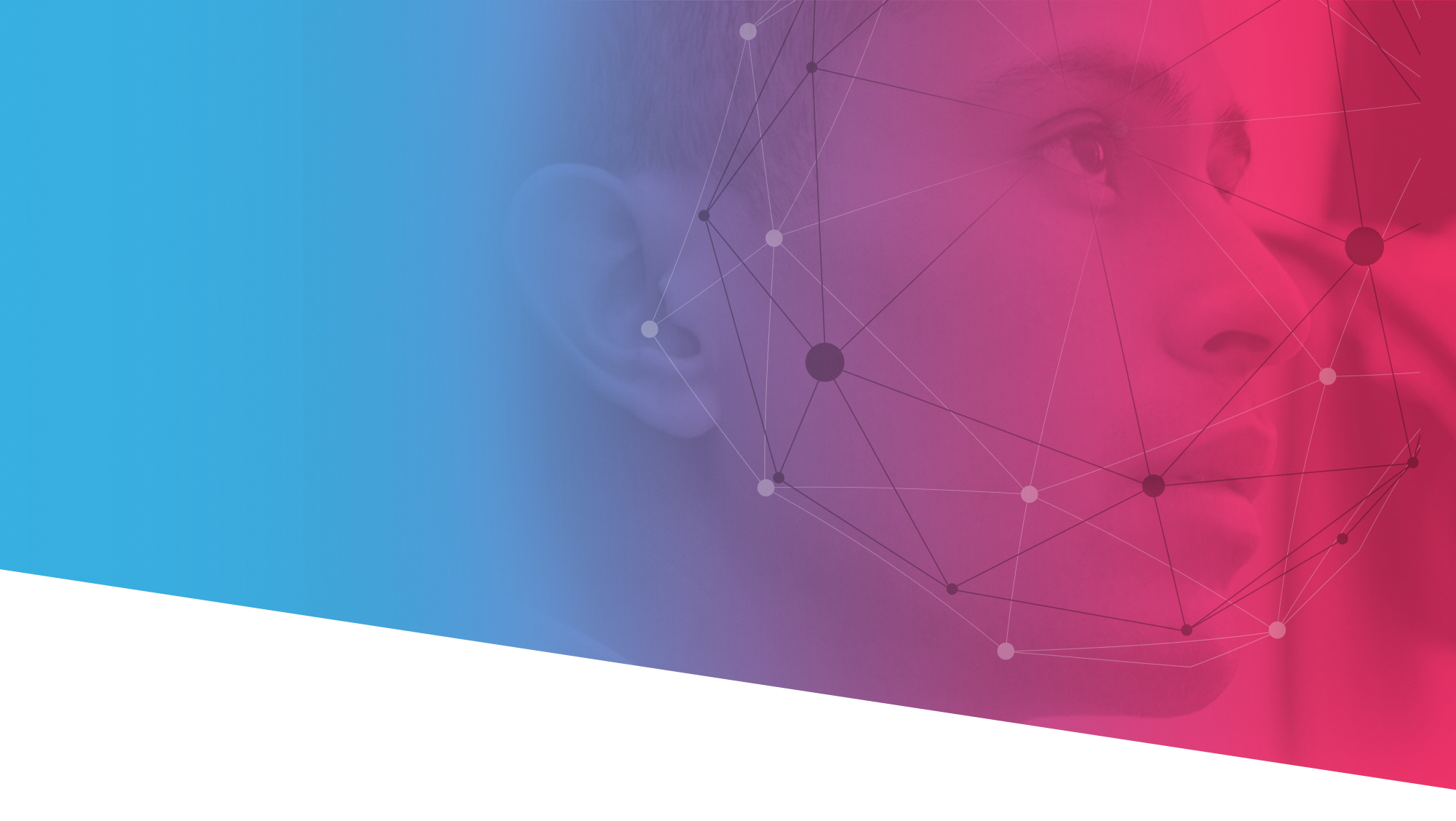 YOU
are the Future
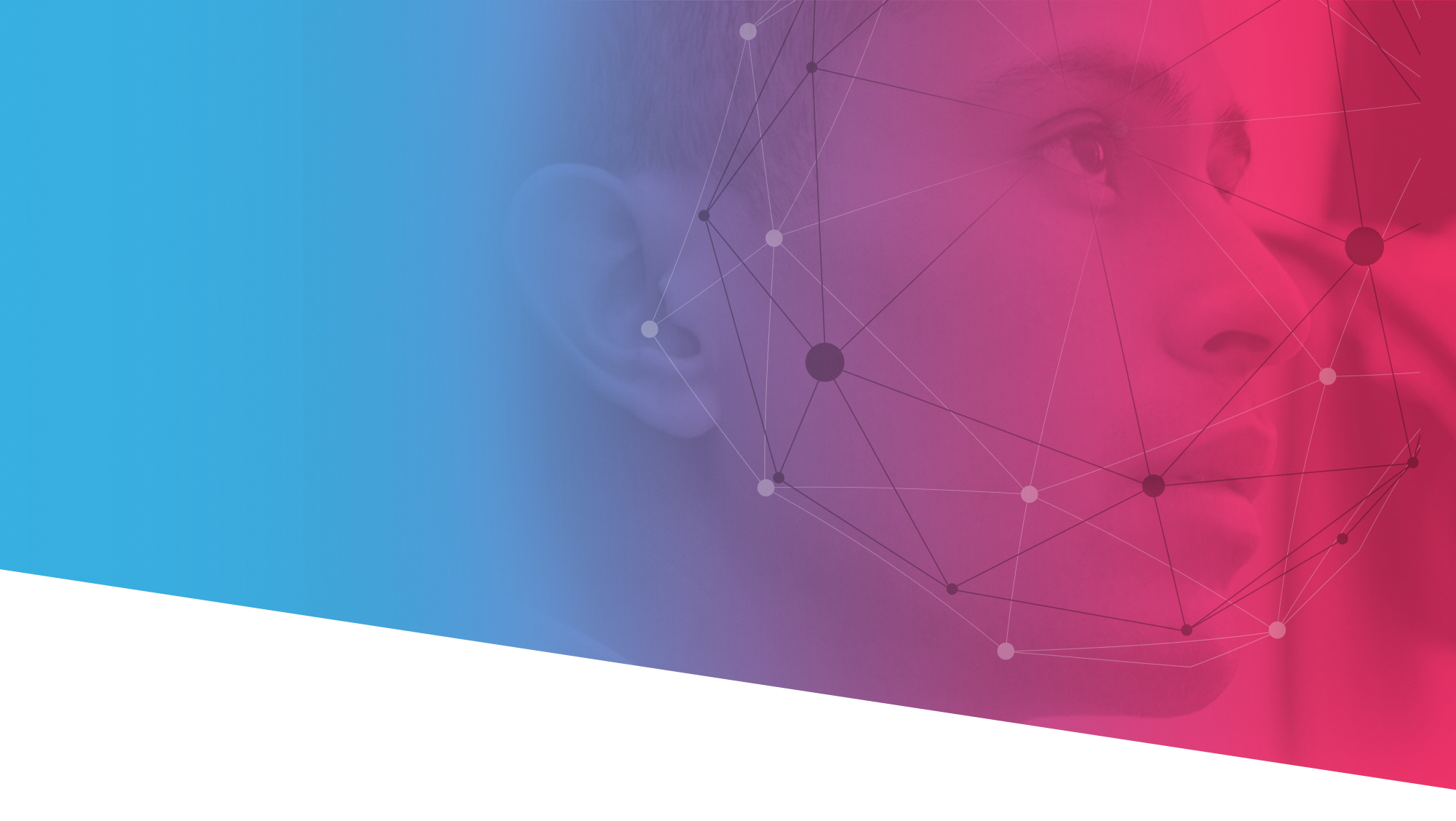 YOU
Can be Anything
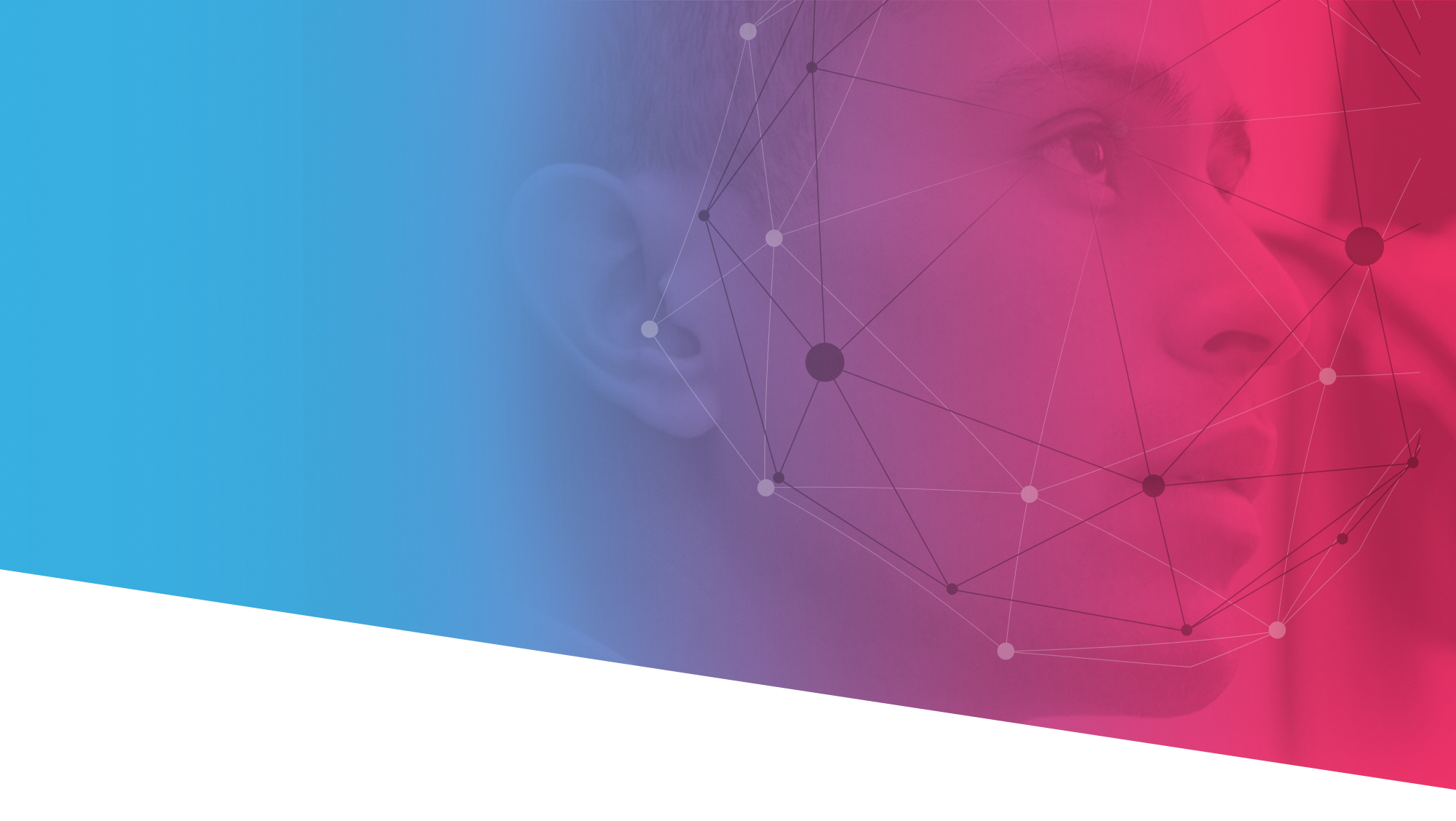 Reach
For the Stars
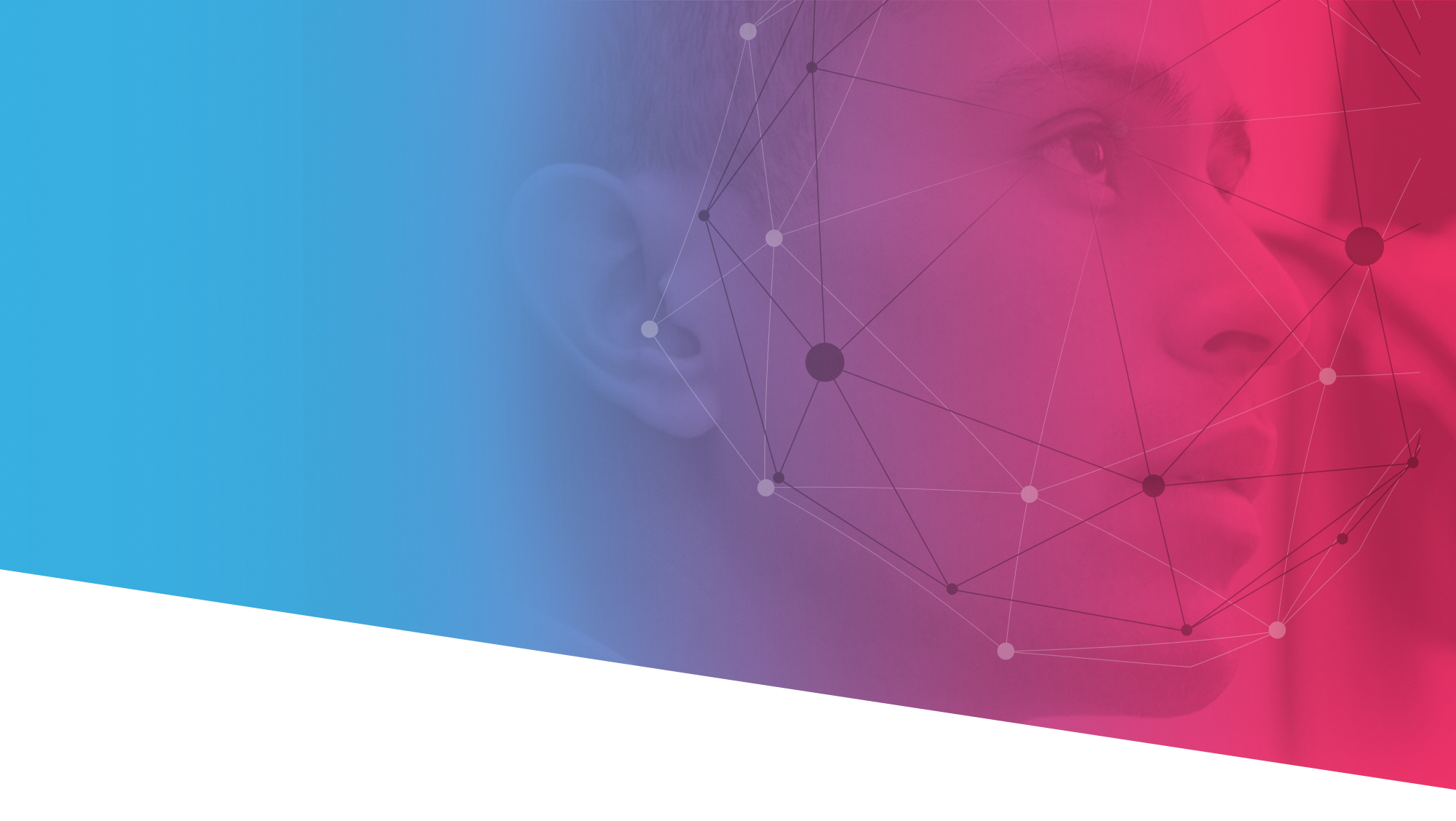 Your Future has unlimited possibilities
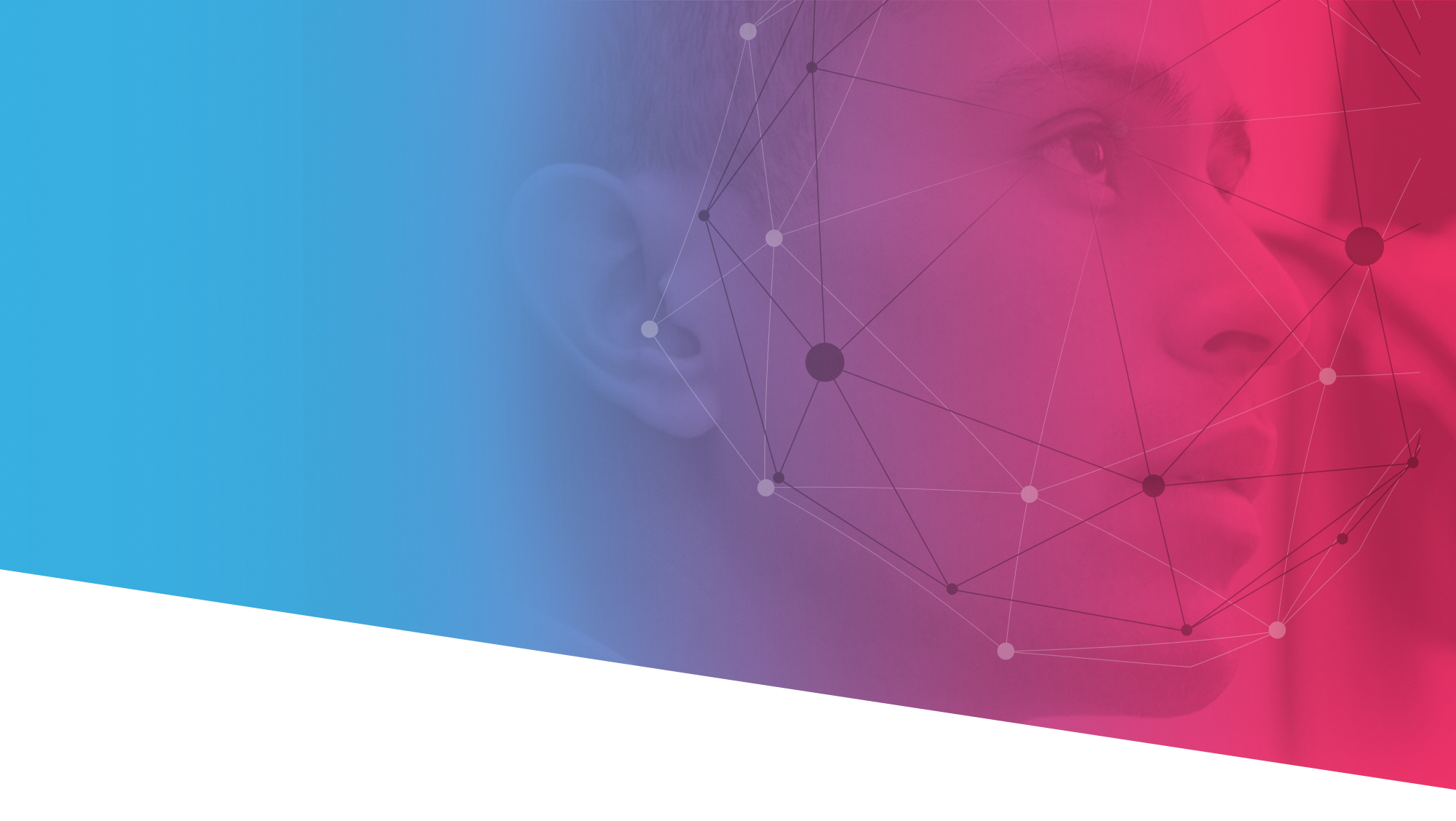 Congratulations
Class ____
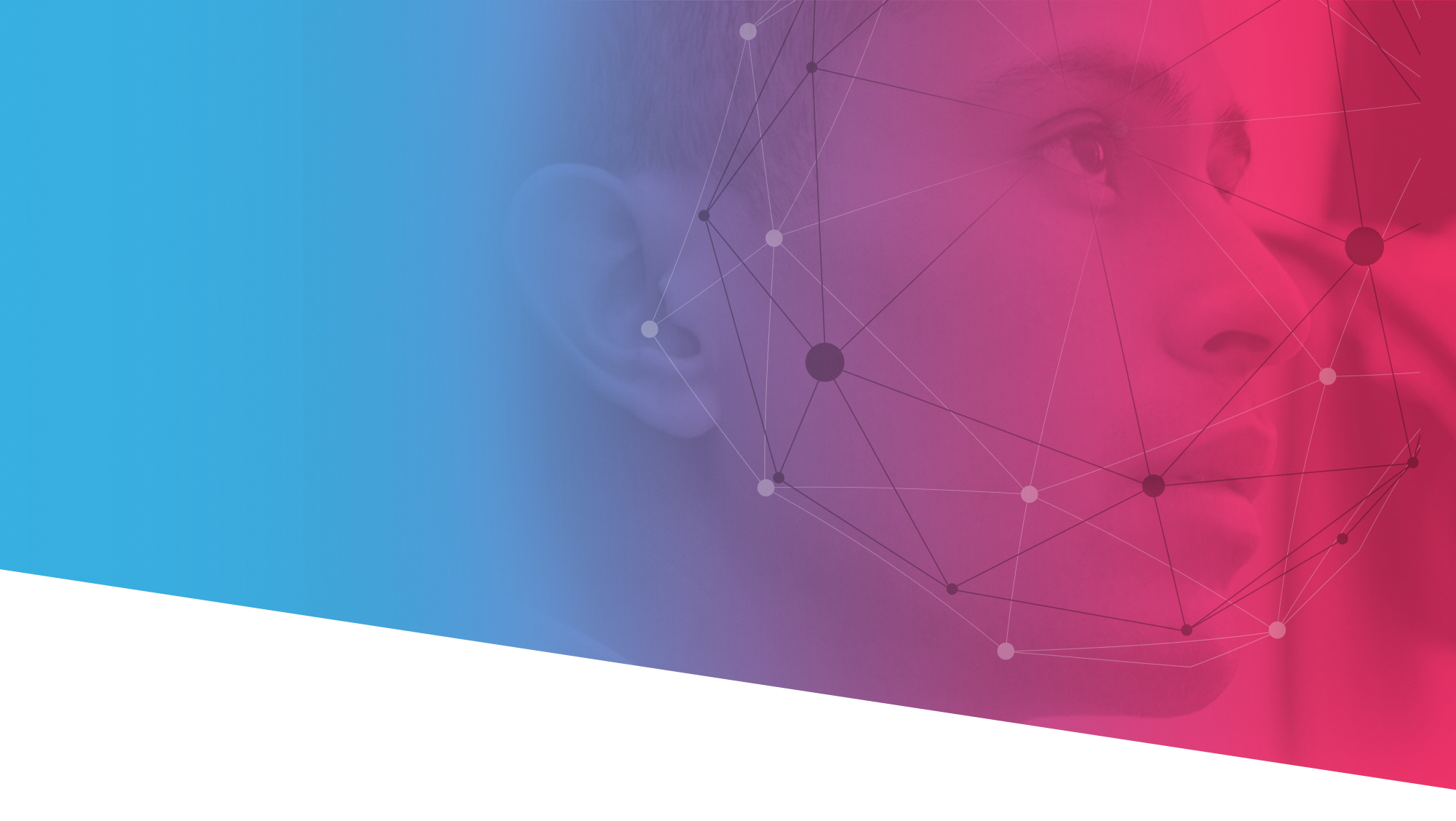 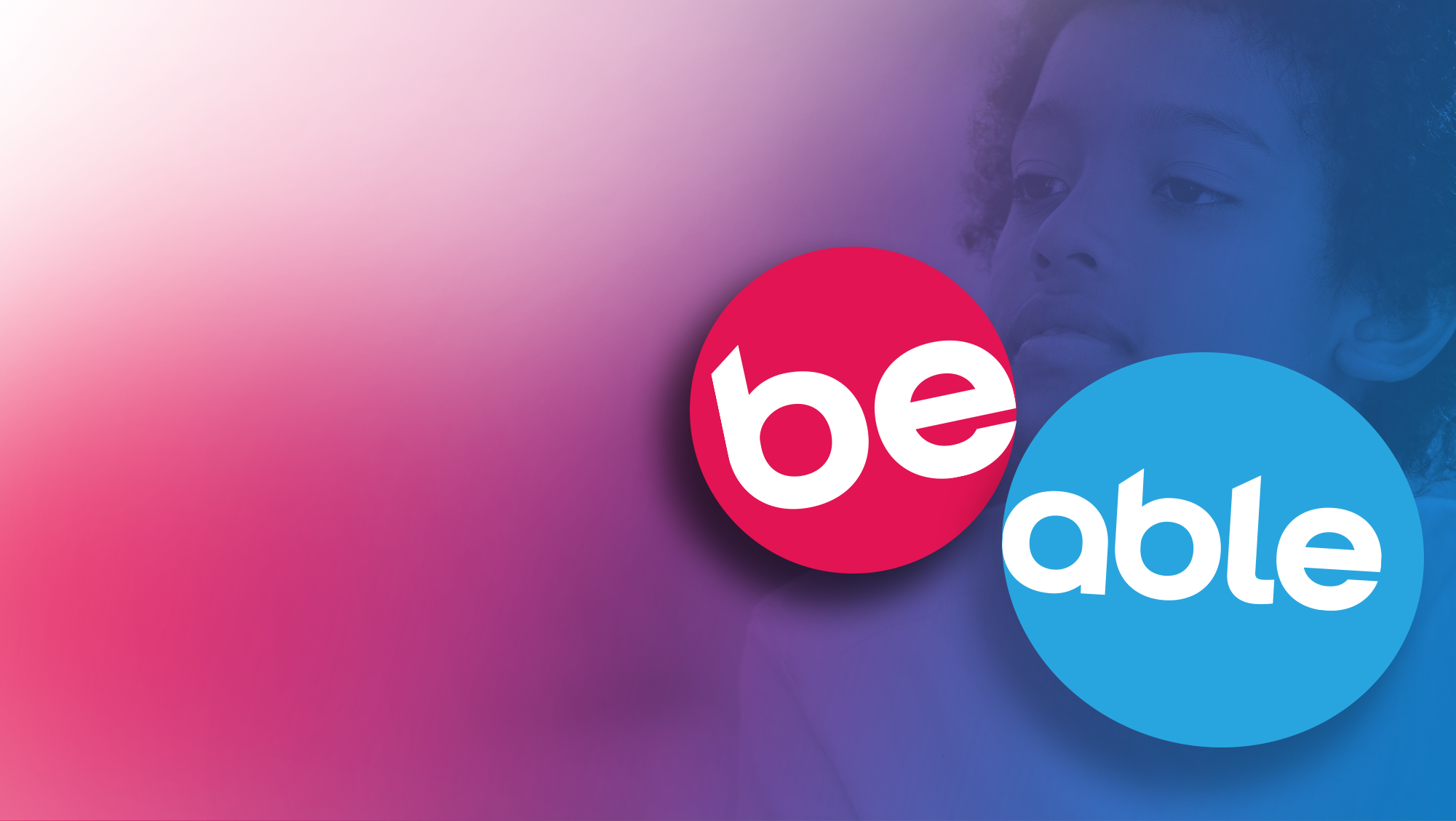 Thank you for allowing Beable to be a part of your success.